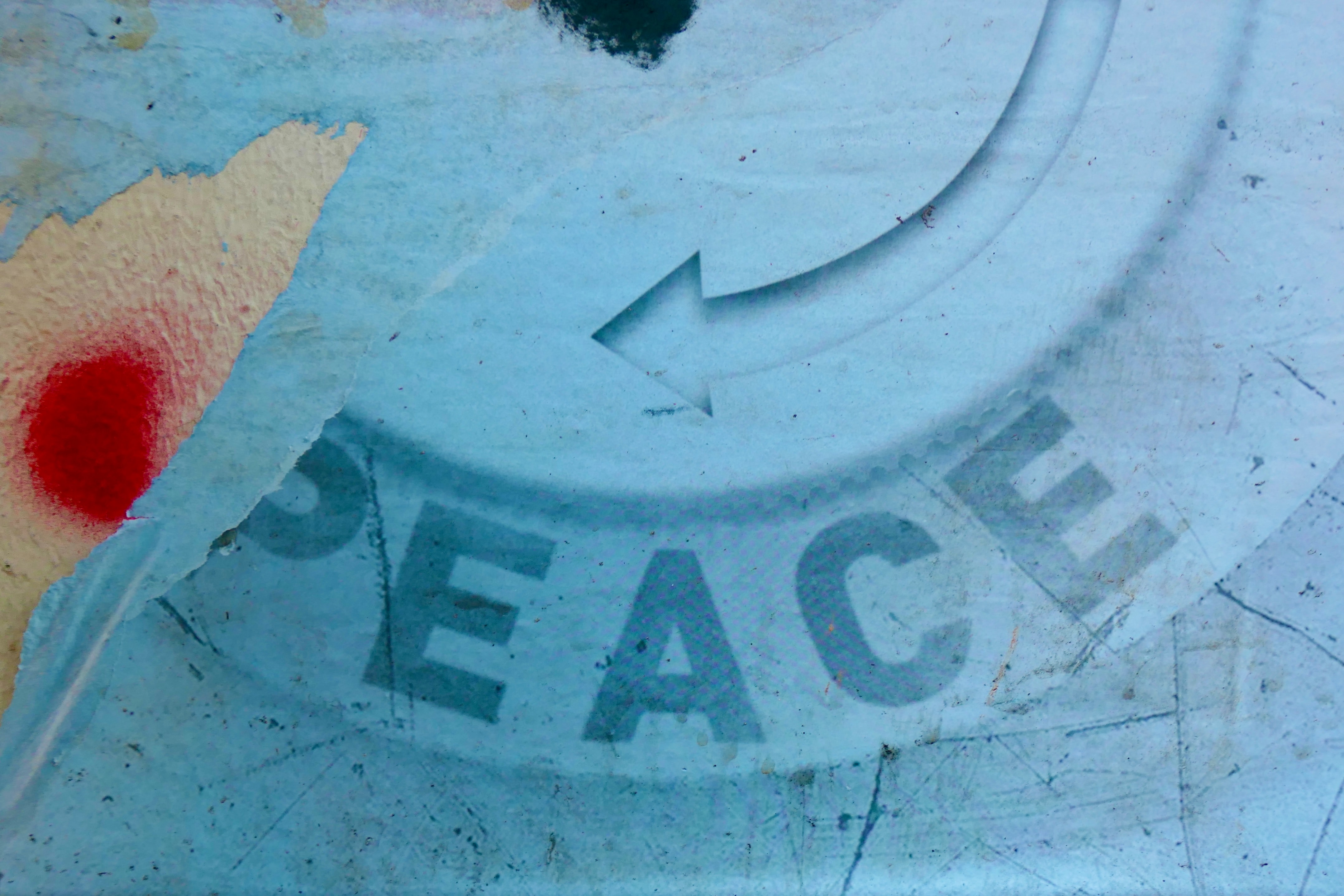 Nonviolent and dignifying communication
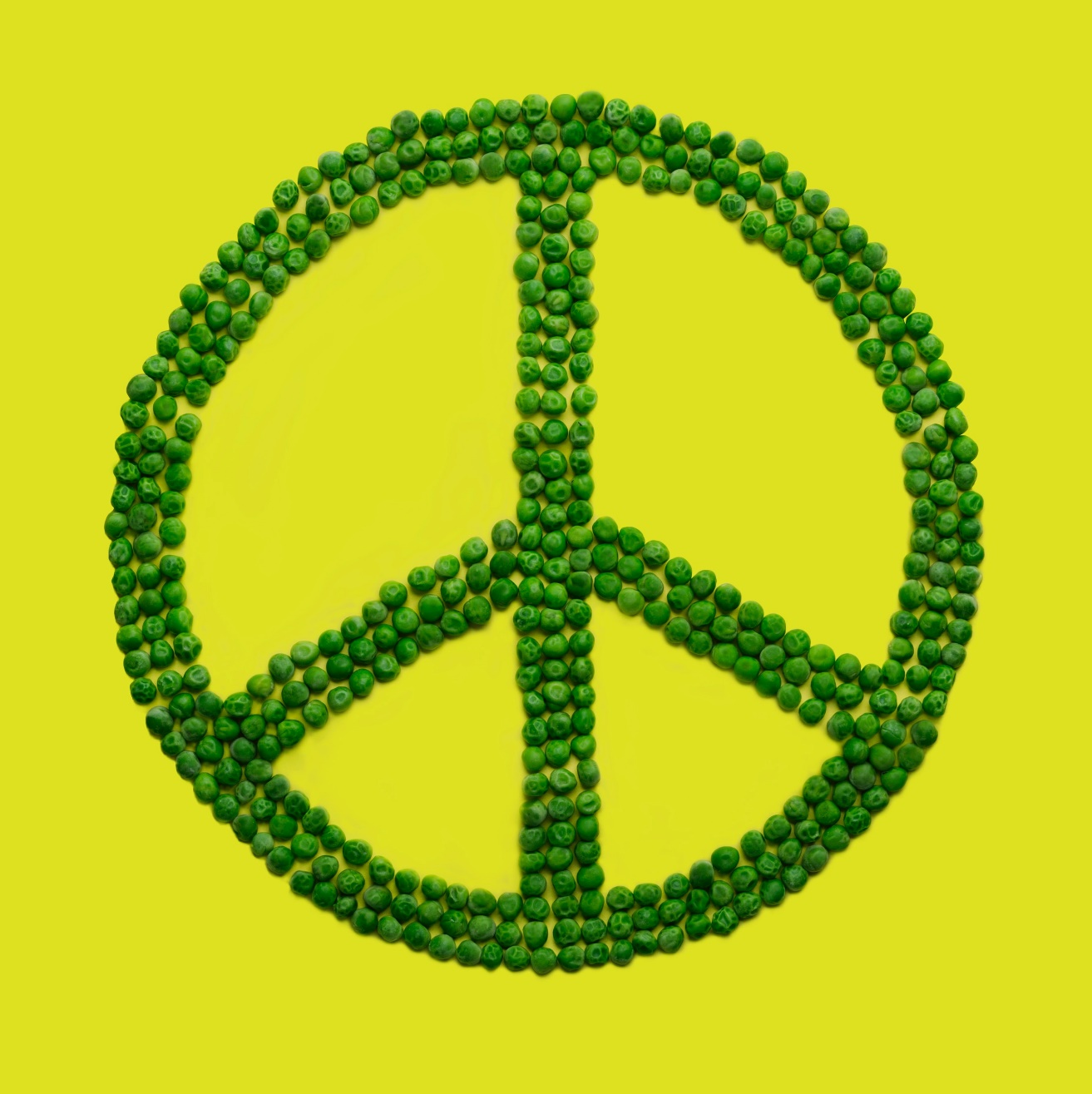 Marshall Rosenberg‘s ideas
Everybody is responsible for their own feelings

Human beings tend to be cooperative when their own needs are seen
Needs
Terms that we can associate with all human beings as conditions of life
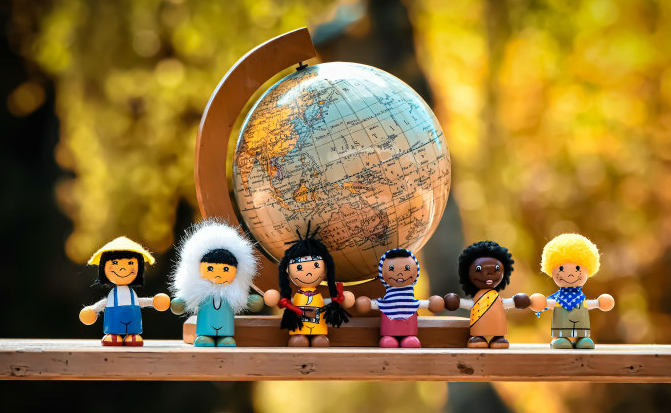 Safety, security
shelter
Food, drinking, breathing
support
Inclusion, solidarity
Physical contact
Respect, understanding
And even more….
Take 4 steps toward Nonviolent Communication
Step 1: Observation – what really happened?

Step 2: Emotion – what do I feel (in my body)?

Step 3: Need – what need wasn‘t met

Step 4: Request (there is no exact translation for „Bitte“)
Empathy is the key !!!
Listen to understand  – and not to present a solution
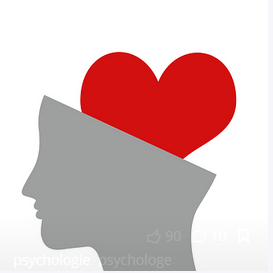 understanding someone  is not condoning
Empathy and sympathy  are different things